Professional Health of Teachers: Illusions and Reality
Halyna Meshko1,  Oleksandr Meshko1,  Halyna Meshko1,  Oksana Krychkivska2; 
1 Volodymyr Hnatyuk National Pedagogical University, UKRAINE, Ternopil;  2Ternopil National Economic University, UKRAINE, Ternopil.
E-mail: hal-meshko@ukr.net; galina.meshko21@gmail.com; +38(098)4476019.
Table. Results of teacher surveys regarding their occupational health (in %)
Abstract
Methodology of Research
The results of the research were shown in the article, which proved negative tendencies in the teachers’ psychological condition, a low level of possessing techniques of relieving psycho-emotional stress, high level of the tendency to stress. Strategic objectives and specific ways of preserving and strengthening occupational health were defined.
Professional  teacher’s health is an integral characteristic of the functional state of an organism, holistic  psychological state of a person, whose characteristic feature is a dynamic harmonious-ness of the inner anxiety and effectiveness and success of the pedagogical activity connected with it, the ability to withstand the negative factors, which go together with this kind of activity.
Instruments and Procedures. The following research methodologies have been applied:
• author survey for studying the general state of the teachers’ professional health;
• the methodology of detecting the hidden emotional tension «The accumulation of the emotionally-energetic impulses, directed at the teachers themselves» (author V.Boiko, modification of E.Illin);
• the questionnaire of C. Spielberg-Y. Hanin, aimed at the estimation of reactive and personal anxiety.
Introduction
A teacher’s work is a psychologically tense, stressful profession. This is a serious threat to their occupational health. Therefore, the urgent problem of psychological and pedagogical science is the preservation and enhancement of teachers’ health and education practice. In recent years, there have been many works that focus on the preservation and enhancement of occupational health (O.Baranov, V.Bobricka, T.Boychenko, Y.Boychuk, N.Bulatevits, S.Cartwright, K.Cooper, L.Gowel, L.Karamushka, O.Markovets’, N.Nazaruk, Y.Shcherbatykh, et al). In the research, the information- preventative and sport direction programs, focused on the formation of a healthy way of life were mainly used. For the preservation and strengthening of the occupational teachers’ health, new approaches are necessary, which could encourage the teachers to support their health by themselves. An important condition for providing the occupational health of a teacher is a high level of motivation to carry out health activities, emotional strengthening of the body, and prevention of excessive stress. Such aspects have not yet been adequately reflected in the psychological and pedagogical literature and are poorly understood. Research Focus. The purpose of the study is to identify the level of teachers’ awareness of their occupational health, the depth of their motivation to exercise health, to study the characteristics of the internal picture of occupational health, the level of occupational stress, determine ways to preserve and strengthen the occupational health of teachers.
Conclusions
Results and Discussion
Protecting and promoting the professional health of a teacher is a strategic task of modern society and the new Ukrainian school, an urgent problem of pedagogical and psychological science. 
The prospects of scientific exploration are seen in the development of the system of work of the institution of general secondary education for ensuring the professional health of teachers.
The results of the research show low indicators of the professional teachers’ health and their insufficient competence in the questions of health protection and strengthening.
Strategic tasks of the protection and strengthening of professional teacher’s health are:
• Heightening the level of the professional stress resistance; 
• Mastering the constructive coping- strategies, technologies of the self-rehabilitation, and psychological self- healing techniques;
• Development of health-saving competence.
References
Ananiev, V.A. (1998). Vvedenie v psihologiju zdorov’ja [Introduction to the psychology of health]. Saint Petersburg: Baltijskaja pedagogicheskaja akademija.  
Bodrov, V.A. (2006). Psihologija professional'noj dejatel’nosti. Teoreticheskie i prikladnye problemy [Psychology of professional activity. Theoretical and applied problems]. Moscow: Institut psihologii RAN. 
Drozdenko, K.S. (2007). Zahalna psykholohiya u praktychnomu vymiri [General psychology in the practical dimension]. Kyiv: VD “Profesional”. 
Dzhoujel, L. (2001). Industrial’no-organizacionnaja psihologija [Industrial-organizational psychology]. Saint Petersburg: Piter. 
Fletcher, D., & Sarkar, M. (2013). Review of Psychological Resilience. European Psychologist. (Vol. 18.), (pp. 12-23).  
Ilyin, E.I. (2001). Jemocii i chuvstva [Emotions and feelings]. Saint Petersburg: Piter. 
Khaminich, O.M. (2016). Rezilientnist: zhyttiestiikist, zhyttiezdatnist abo rezilientnist? [Resilience: viability, viability or resilience?]. Naukovyi visnyk Khersonskoho derzhavnoho universytetu. Seriia: psykholohichni nauky [Scientific Journal of Kherson State University Series: Psychological Sciences]. (Vol. 6). (Issue 2), (pp. 160-165). 
Litt, M., & Turk, D. (1985). Sources of stress and dissatisfy action in experienced high school teachers. Journal of educational research. (Vol 78), (pp. 178-185). 
 Meshko, H.M., & Meshko, O.I. (2017). Pidhotovka maibutnikh uchyteliv do zberezhennia i zmitsnennia profesiinoho zdorov’ya [Preparation of the future teachers for strengthening and maintaining professional health]. Development and modernization of peda-gogical and psychological sciences: experience of Poland and prospects of Ukraine. (Vol. 2), (pp. 206-223). Lublin: “Baltija Publishing”. 
Meshko, H.M., & Meshko, O.I. (2019). A comprehensive program of future teachers' training for the preservation and strengthening of professional health. Modern World tendencies in the development of science: Collective monograph. (Vol. 2), (pp. 58-72). London : Science Publishing.
Nikiforov, G.S. (Ed.). (2006). Psihologija zdorov’ja [Psychology of health]. Saint Petersburg: Piter.
Smirnov, B.A., & Dovgopolova, E.V. (2007). Psihologija dejatel’nosti v jekstremal’nyh situacijah [Psychology of activity in extreme situations]. Kharkiv: Gumanitarnyj centr. 
Vodop’janova, N.E. (2009). Psihodiagnostika stressa [Psychodiagnosis of stress]. Saint Petersburg: Piter.
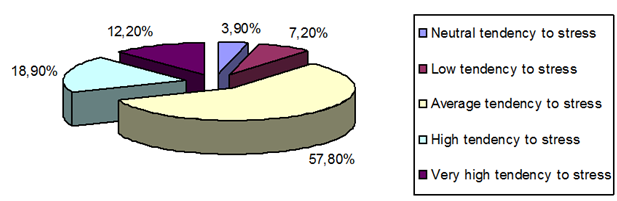 Figure. The division of teachers according to the level of the tendency to stress (in %)